Aula 3 Org
Classes de Arquiteturas
Tipos de operação
Codificação das operações
(1) Classes de Arquiteturas
Pilha
Acumulador
Registrador-memória
Registrador-registrador (load-store)
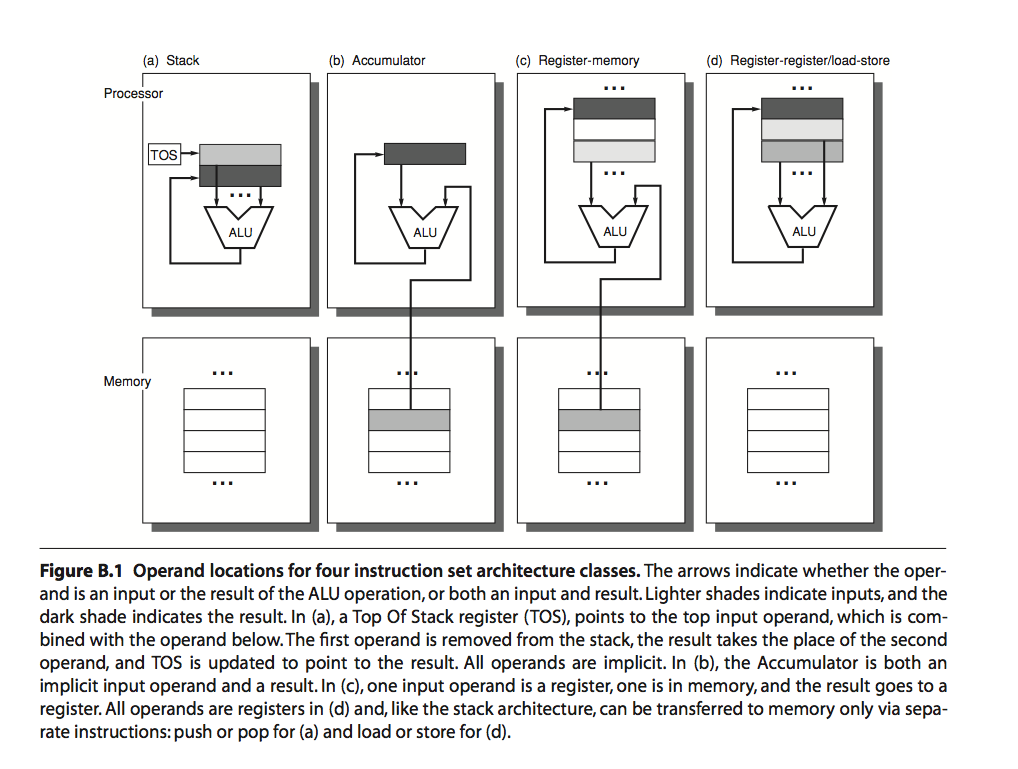 Execução de C = A+B
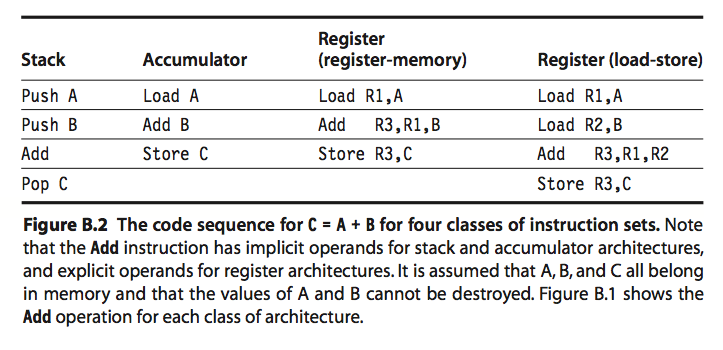 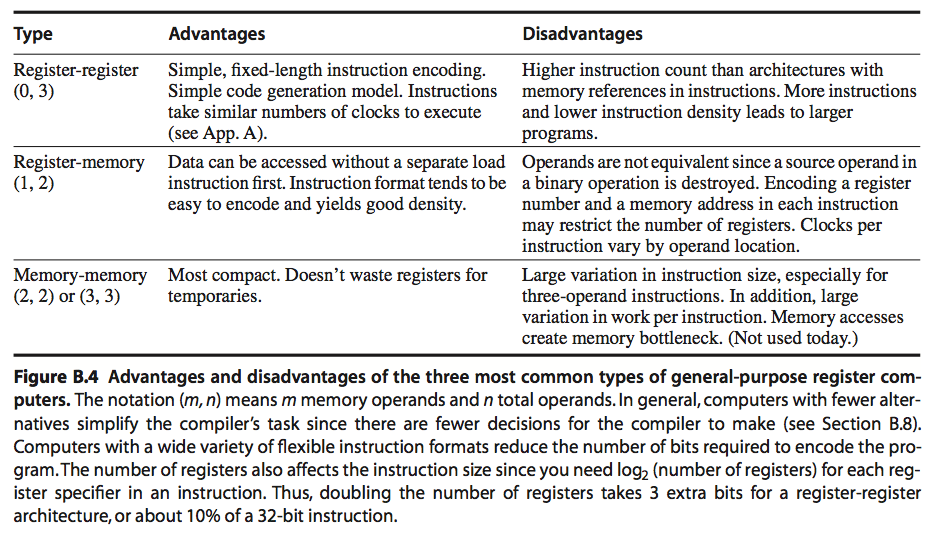 (2) Tipos de Operações
2.1 Aritméticas



Exemplo
  f = (g + h) -  (i+j);
Resulta em:
	add t0, g, h
	add t1, i,  j
	sub f, t0, t1
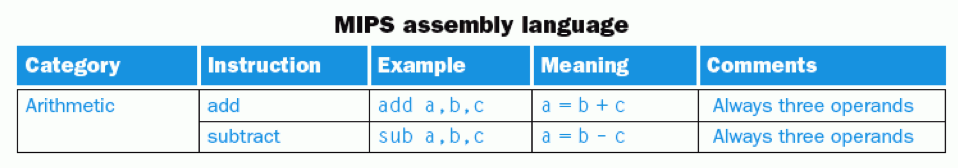 Convenção sobre os registradores
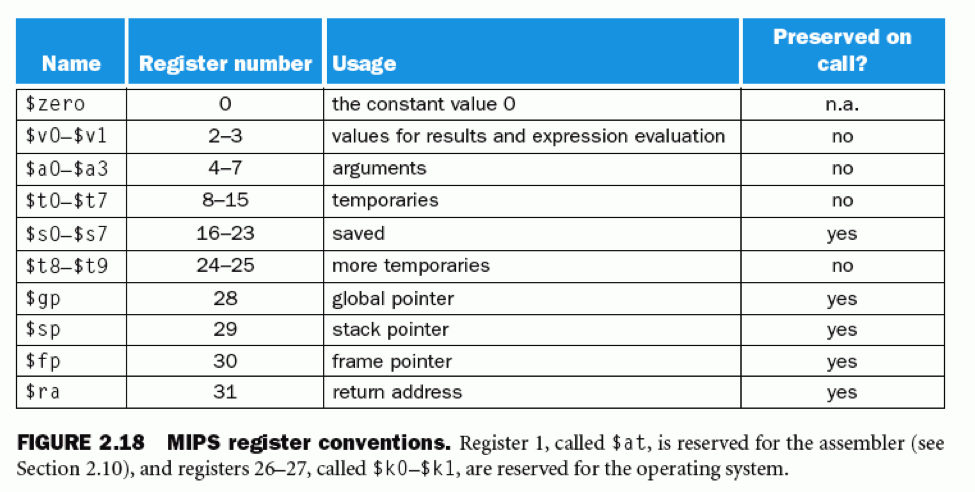 2.2 Acesso à memória
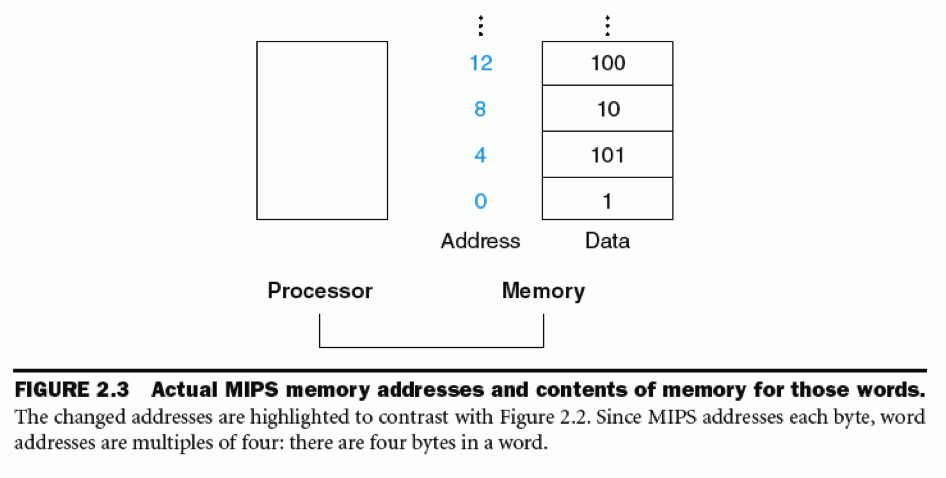 2.2 Acesso à memória

Exemplo
  A[12] =  h +  A[8]
Resulta em:
	lw   $t0, 32 ($s3)		#  $s3 aponta para vetor A
	add $t0 , $s2, $t0 		#  $s2 contém h
	sw   $t0, 48 ($s3)
2.3 Operações com operando imediato

operando codificado com a instrução
limitado a valores com até 16 bits
Porque?

exemplo
 
	addi  $s3, $s3, 4
2.4 Operações Lógicas

	 and, or, nor, deslocamento com 3 operandos
	 and, or com valor imediato
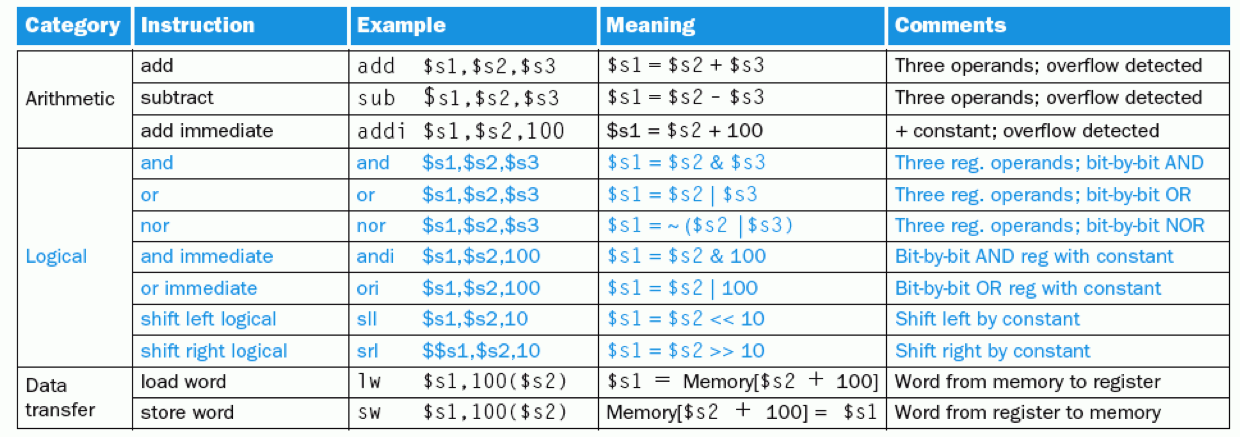 2.5 Operações de Controle de Fluxo
	 utilizadas em saltos
	 podem ser condicionais ou incondicionais
incondicionais:  salta para um label
condicional: em função de uma  comparação salta se verdadeiro
	
Exemplo:

		   addiu		$t1,$t2,$t3		
		   beq	     	$s0, $t1, inc_un			 
		   j	    		 main_loop	 

inc_un:	   move		$s0,$zero
Resumindo os tipos de operação
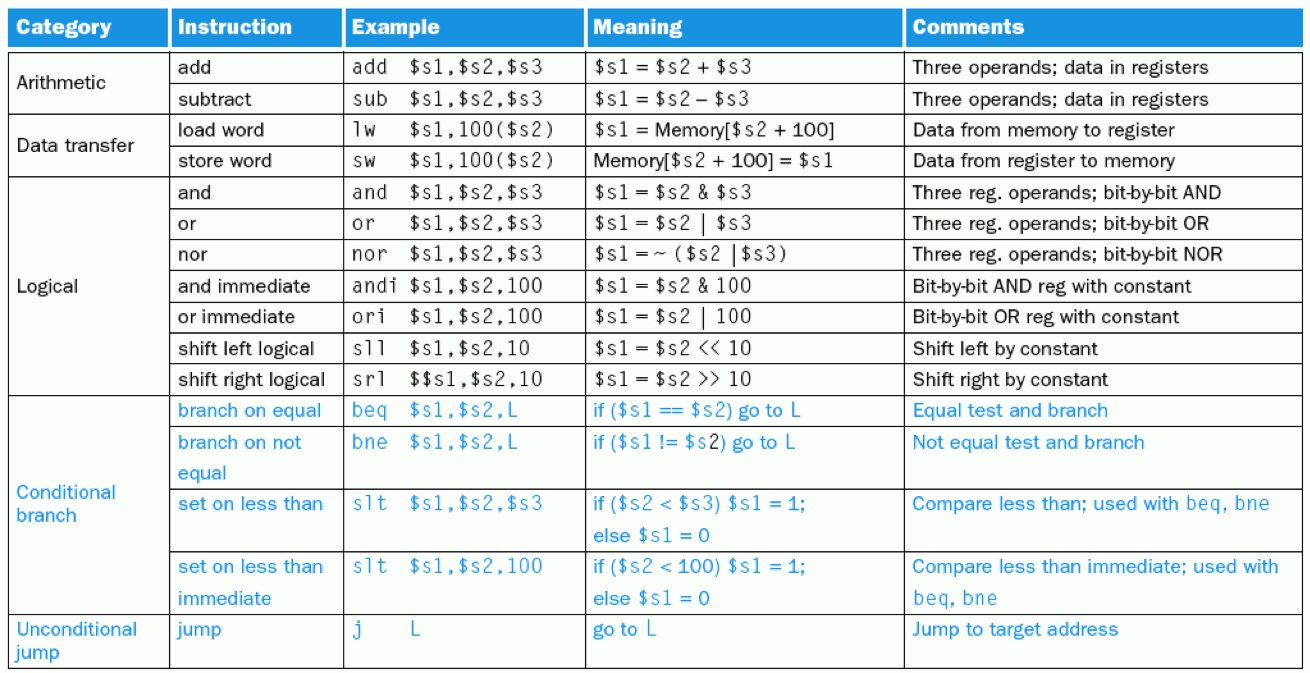 (3) Codificação das instruções
Formato R: para instruções com 3 registradores
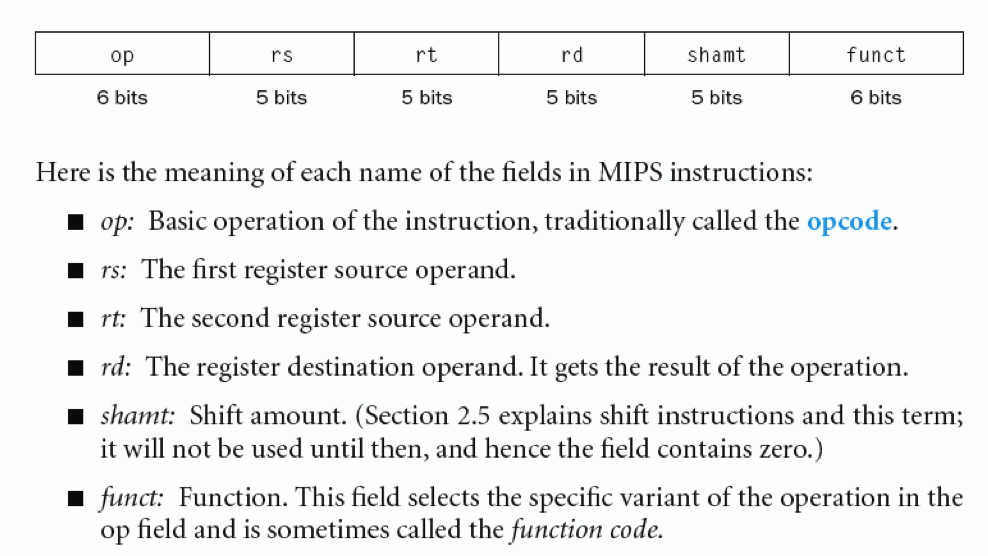 Formato I: para instruções operando imediato
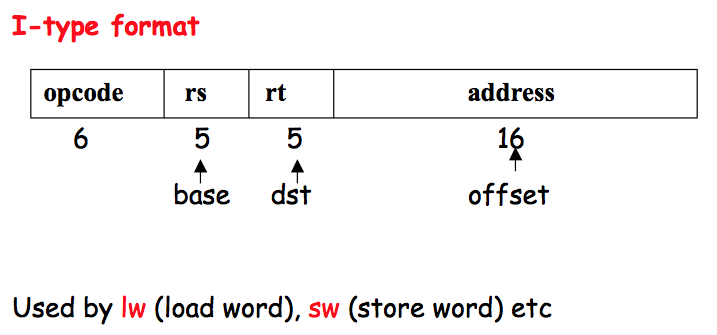 Formato J: para salto incondicional

Notar que temos 230 palavras endereçáveis, e salto incondicional só alcança  226 palavras.
 	Como fazer um salto com uma distância maior que esta?
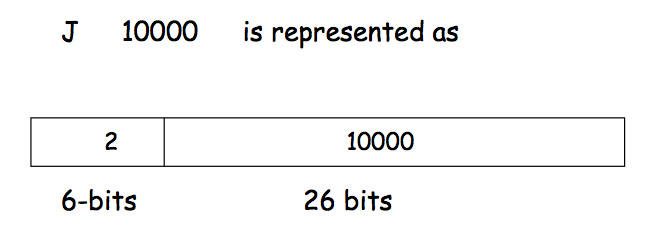 Exemplos de codificação
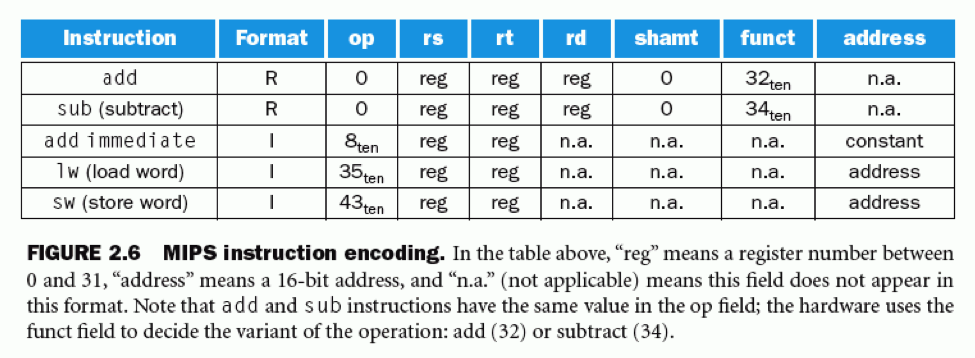 Na prática
Código “C”: A[300]  =   h   +  A[300]

Código assembly:
	lw		$t0, 1200($t1)
	add	$t0, $t2, $t0
	sw		$t0, 1200($t1)
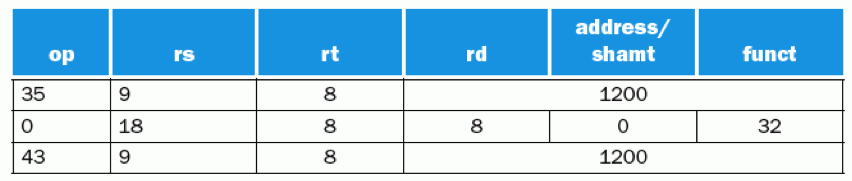 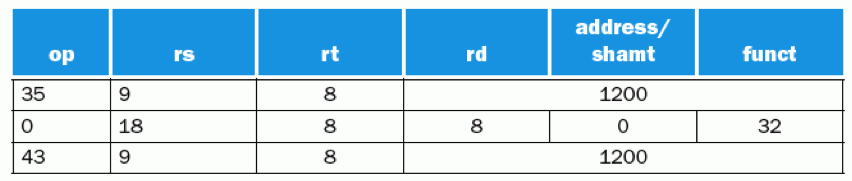 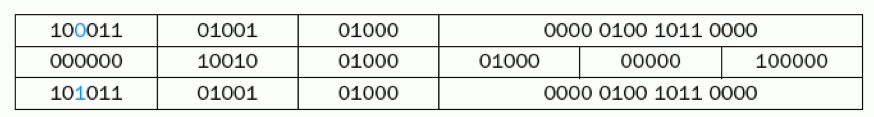 8		d			2			8	04b0  		 
0		2			4			8	4020  		 
A		d			2			8	04b0
O resultado do que vai na memória é:
	0x00400000  0x8d2804b0  		lw		$t0, 1200($t1)
	0x00400004  0x02484020  		add		$t0, $t2, $t0
	0x00400008  0xad2804b0  		sw		$t0, 1200($t1)
Mais um exemplo
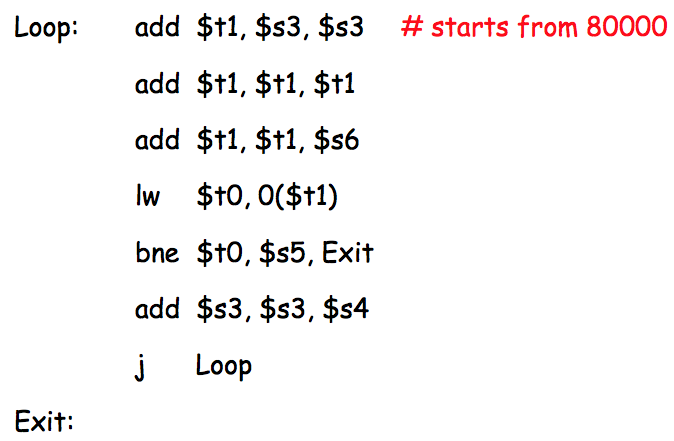 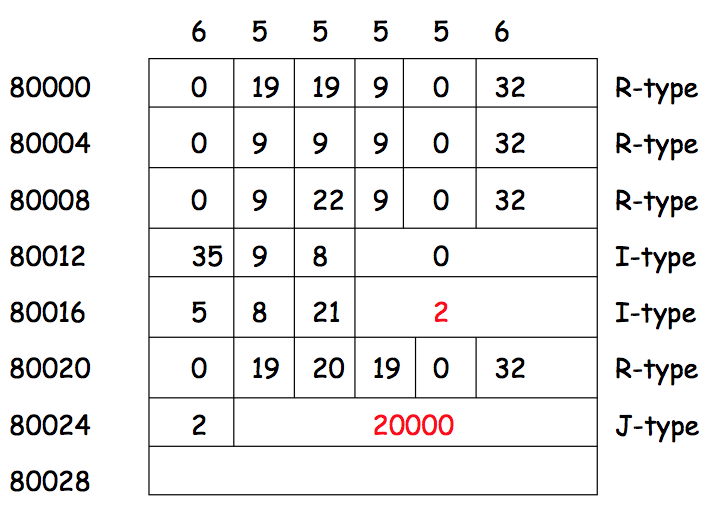 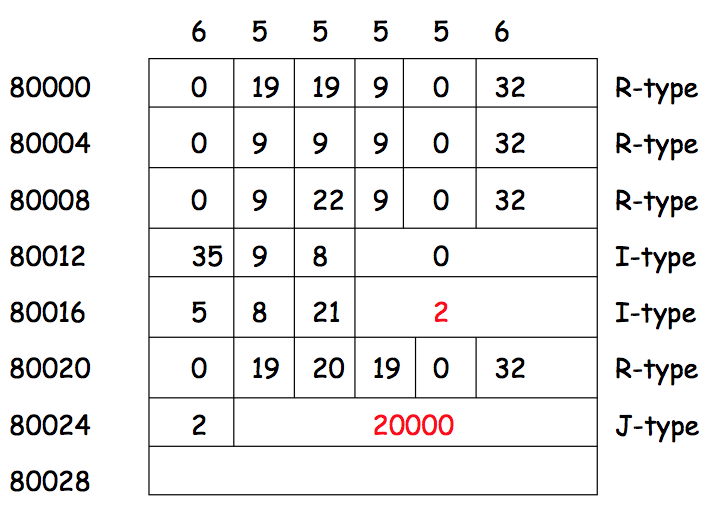 000000 10011 10011 01001 00000  100000
0x00800000  0x02734820      Loop: add  $t1, $s3, $s3
0x00800004  0x01294820      add $t1, $t1, $t1
0x00800008  0x01364820      add $t1, $t1, $s6 
0x0080000c  0x8d280000      lw $t0, 0($t1)
0x00800010  0x15150002      bne $t0, $s5, Exit
0x00800014  0x02749820      add $s3, $s3, $s4 
0x00800018  0x08100000      j Loop